MAY 4, 2015
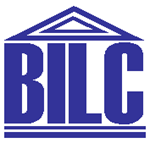 09:25-09:30   Admin. Remarks
09:30-09:40   Welcome Speech Host Nation (Paraninfo, 1st floor)
09:40-10:00   Opening Brief: BILC Chair
10:00-11:00   Conferences
11:00-11:30   Photo (Entrance hall)& Coffee break (2nd floor)
11:30-13:00   Conferences (Paraninfo, 1st floor)

13:00-14:00   Lunch (Cristóbal Colon Hall, 2nd floor)

14:05-14:15   Study Group Guidance (Paraninfo, 1st floor)
14:15-16:30   Study Group Work (2nd floor, ground floor)

17:15               City tour (Hotel)
WI FI
Username:  13YKPZ 

Password:     9WY8
Study Groups – rooms
SG 1: Room 21  (2nd floor)
SG2: Room 02   (Ground floor)
SG3: Room 24   (2nd floor)
SG4: Room E     (2nd floor)
SG5:  Nuñez de Balboa Room (2nd floor)

L4 Working Group: Room D – Ground floor
Language Needs Analysis – Hernan Cortés Room – 2nd floor